プロジェクト演習Ⅱインタラクティブゲーム制作イントロダクション2
第5回
はじめての3Dプログラミング
配列と繰り返しと当たり判定
こんなことがしたいとする
X方向にブロックを8個並べて配置する


X方向に5個ずつ、Z方向に5個ずつで計25個のブロックを並べて配置する
ただし、力技は禁止
変数8個(16個)用意して、ちまちま数字と変数名を変えたプログラムを書きたいか？


おれはいやだぜ！
じゃあどうすればいい？
配列と繰り返しをうまく使おう
配列の作り方
整数の変数5個分なら
int values[5];
ブロック8個分なら
fkut_BlockModel blocks[8];

普通の変数の作り方に加えて[個数]を足す
変数(オブジェクト)の型 配列名[個数];
配列の使い方
[個数]を付けることで、その個数分変数を作ったことになる
配列名[部屋番号]で、普通の変数と同じように使える
values[0], values[1]…values[4]、で5個
blocks[0], blocks[1]…block[6], blocks[7]、で8個
部屋番号は0～個数-1
配列を使った例

// 値の代入、計算、全部一緒
values[0] = 0;
values[1] = values[0] + 3;

// ブロックの場合も一緒
blocks[0].create(10, 10, 10);
blocks[1].create(5, 5, 5);
// 中略
window.entry(blocks[0]);window.entry(blocks[1]);
でもこれじゃ変数作る手間しか減ってないじゃん！
ごもっとも！
だが、配列には変数を1個ずつ作った場合より大きなアドバンテージがある

部屋番号に整数の変数が使える
部屋ごとに同じ処理するなら、ほぼコピペで行けそうな気がする
// 整数iを部屋番号指定に使ってみる
int i = 0;
fkut_BlockModel    blocks[8];

// 部屋番号0への処理
blocks[i].create(5, 5, 5);
++i; // i = i + 1;と一緒で、iの値を1増やす処理を表す
// 部屋番号1への処理
blocks[i].create(5, 5, 5);
++i;
// 部屋番号2への処理
blocks[i].create(5, 5, 5);
++i;
// 部屋番号3への処理
blocks[i].create(5, 5, 5);
++i;
ここで繰り返しを投入
whileループ
while(条件式) {    // 繰り返す処理}
ある状態を維持している間に繰り返したい処理向け
ウィンドウが開いている間
何か入力されている間
などなど
forループ
for(初期値;条件式;増分) {    // 繰り返す処理}
繰り返す回数、変数が変化する範囲が決まっている処理向け
10回繰り返す
-5.0から5.0まで繰り返す
配列の個数分繰り返す
これがおいしい！！
個数・回数分の繰り返し
forループの使い方の基本
for(int i = 0; i < 回数; ++i) {　　// 繰り返したい処理}
変数iを慣例的に使うことが多い
名前が被る場合はj,k...と変えていく
iを0の状態から初めて(i=0)、1回の繰り返しにつきiを1ずつ増やし(++i)、iが回数未満の間は繰り返し続ける(i < 回数)
さあ、どっちがいい？
fkut_BlockModel    blocks[8];

blocks[0].create(5, 5, 5);blocks[1].create(5, 5, 5);blocks[2].create(5, 5, 5);blocks[3].create(5, 5, 5);blocks[4].create(5, 5, 5);blocks[5].create(5, 5, 5);blocks[6].create(5, 5, 5);blocks[7].create(5, 5, 5);// 配列なら個数が増えたら繰り返しの回数いじればいいだけだが、こうしちゃうと…ええ…はいぃ…
fkut_BlockModel    blocks[8];

// この繰り返しで、iは0～7の順に推移していくので、配列の部屋番号とジャストフィットする
for(int i = 0; i < 8; ++i) {
    blocks[i].create(5, 5, 5);
    // 一緒に繰り返したい処理があればもちろん入れていい}
でも完全に同じ処理しかできないんじゃ意味なくね？
条件分岐を使う
iの値に応じて処理を分岐するとか
3の倍数の時だけ色を赤くするとか…

if(i % 3 == 0) {
    blocks[i].setMaterial(Red);
} else {
    blocks[i].setMaterial(Green);
}
計算で座標などを変化させる
iの値を座標計算にうまく使う
// iの値を10倍してx座標に使う
blocks[i].glMoveTo(i*10, 0, 0);
と、いうわけで
むやみやたらに変数を大量生産するのはやめよう
同じ用途でオブジェクト(変数)を量産するなら、配列だ！
繰り返しとの組み合わせは混乱するが、「どっちがいい？」のスライドを見てどのように繰り返されるかを把握しよう
配列を使う上での注意点
添え字が[個数-1]を超えないように！
[10]で作ったら0,1,2,…,8,9までです
オーバーした場合、落っこちるならまだよし、落ちずに不可思議な挙動をすることも…
配列の個数には変数を使えません
10とか20とか、数値を直接指定します
プログラム中に直書きする値のことを「定数」と呼びます
数値の直打ちはやめましょう
変数を使った移動制御
数値の直打ちはよくないよ
glTranslate()みたいな命令に直接数値を打ち込むのは、あまりよろしくない
位置や速度を直したくなったら大変
じゃあdoubleの変数ちまちま用意する？
それも面倒な話です

x,y,zみたいにいつもセットで使う数値をひとまとめにできればいいのにねー
できます
fk_Vectorというスペシャルな型の変数を使います
変数の作り方
	fk_Vector	vPos, vSpd;
値のセット方法
	vPos.set(50.0, 0.0, -10.0);
	vSpd.x = 0.0;
	vSpd.y = 0.0;
	vSpd.z = -2.0;
各種命令での利用方法
	hogeModel.glMoveTo(vPos);
	hogeModel.loTranslate(vSpd);
こんなこともできるよ
x,y,zそれぞれで足し算や引き算をしたい
こう書かなきゃいけないところが…
vC.x = vA.x + vB.x;
vC.y = vA.y + vB.y;
vC.z = vA.z + vB.z;
こう書けばできる
vC = vA + vB;
掛け算や割り算もできる
方向は同じで進む距離だけ変えたい、なんて時に超絶便利
Coolなプログラムを書くためのポイント
数値をセットする部分と、命令を出す部分を、出来る限り分けて書く
変数を使えば、数値のセットを先頭で済ませて、後ろは純粋に命令の手順だけ、という書き方にできる

今の内から意識できていると、後々お得
ガチ数学の世界へようこそ
当たり判定の基礎
衝突判定とは
CG上で物がぶつかっているか
どこでぶつかったか
いつぶつかったか
どのくらい位置を動かすと帳尻が合うか

などなどを計算して求める、数学をふんだんに活用する技術分野である
衝突判定用の形状
見た目通りに厳密な判定をすると、大量に物体が存在するゲーム（無双など）は処理が重くて大変なことになる
力業で考えた場合、物体数*物体数の回数分判定処理を行わなければならない

判定用の簡易形状を用意し、裏ではそれで計算するのがセオリー
判定素材としての「球」
中心間の距離が、お互いの半径の合計より小さかったら衝突
一番シンプルな判定
球だけで押し通すのは厳しいが、他の判定と併用することも多く、活躍する
球の中心を「点」から「線分」に拡張することにより「カプセル」へと進化する
判定の原理
2つの球の中心点をA,Bとする
2点(A,B)間の距離は以下のように表せる
C=B-A
dist = √(C.x*C.x + C.y*C.y + C.z*C.z)
2点間の距離が2つの球の半径の合計以上なら未衝突、以下なら衝突発生
とりあえず
細かいことはこっちでやっておきました
球モデル.checkToSphere(他の球モデル, 戻しベクトルを受け取るfk_Vectorの変数);
命令の実行結果として、衝突していたらtrue(条件式のYesに相当)、していなければfalse(Noに相当)が返ってくる
if(命令 == true)でYesなら衝突している
戻しベクトル：球モデルをどれだけglTranslate()すれば衝突寸前まで戻せるかを表すベクトル
戻し方
操作キャラVS障害物全部の判定が必要
1つずつ調べ、ぶつかっていたらめり込み分動かして元に戻す
戻す方向に注意が必要

障害物が別々の変数だと大変、だが…
配列を使うことで繰り返しで片付けられる
注意点
あまり高速に動かしていると、貫通してしまう場合がある
速度が大きい場合は、少しずつ動かして判定するのが吉
物体が密集していると、押し合いへし合いしてあらぬ方向へ押し出される
ゲームを構成する最低限の配置を工夫しよう
ブロックも判定素材として使える
原理は複雑ですが、とりあえず気にせず使ってください
checkToSphere()とcheckToBlock()があるので、状況に合わせて使い分ける
球側にはcheckToBlock()が無いのでブロック側から判定する
戻しベクトルを反転して扱うので注意！
今日の課題
BASIC
ボンバーマンのステージを作ろう
緑背景と、周囲の壁と、壊せないブロックだけ表現すればよい
無理に1回のループにしなくていい
ADVANCED
ボンバーマンステージにアイテム(球)を設置して、取得できるようにする
全部取得したらメッセージを出してクリア、とかできるとなお良し
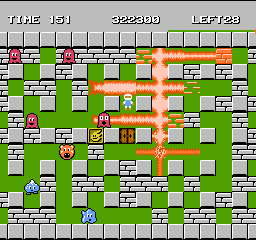 さらに倍してドン
EXTREME
取得できるアイテムの他に押して動かせる障害物を作る
押して動かしたものが他の物にめりこむのは気にしなくてよい
おまけ
ボンバーマンステージの背景を、チェス盤のような市松模様にする
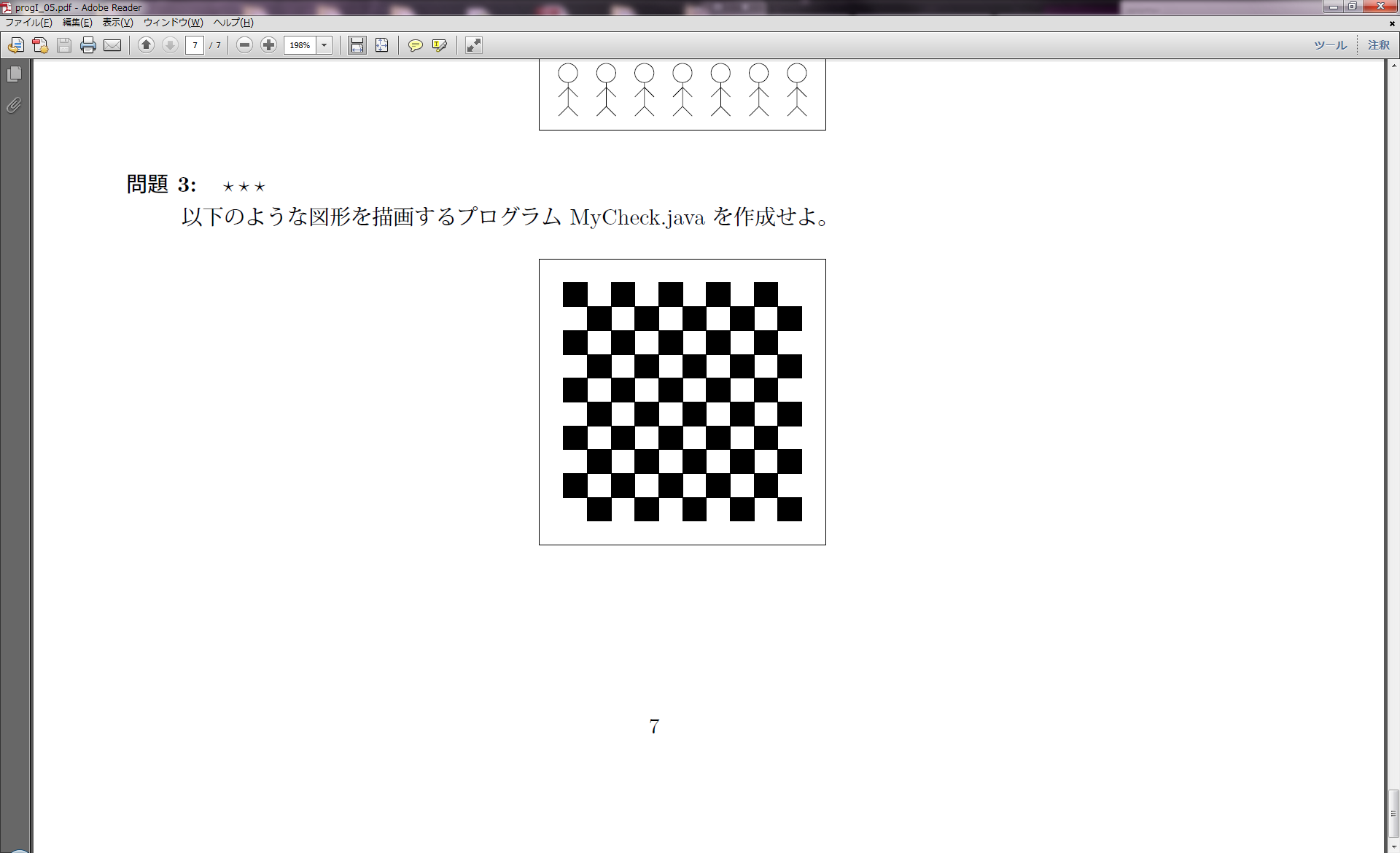